Figure 9. Neurons with transfection of Kiaa0319 shRNA had higher membrane resistance than controls. Four experimental ...
Cereb Cortex, Volume 24, Issue 7, July 2014, Pages 1753–1766, https://doi.org/10.1093/cercor/bht028
The content of this slide may be subject to copyright: please see the slide notes for details.
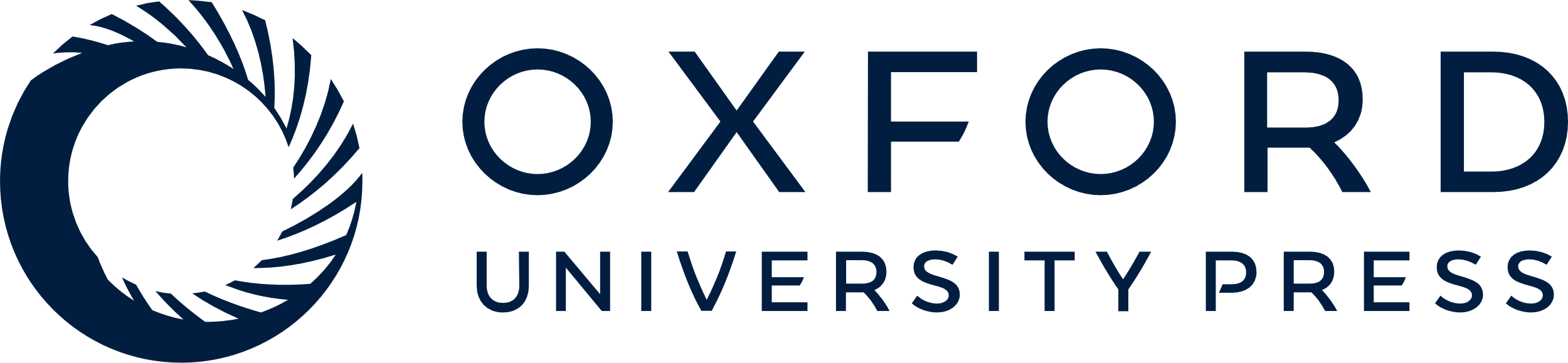 [Speaker Notes: Figure 9. Neurons with transfection of Kiaa0319 shRNA had higher membrane resistance than controls. Four experimental groups were used in this experiment: KIAA RNAi neurons expressed the Kiaa0319 shRNA transgene, KIAA OE (over expression) neurons expressed a transgene which increased Kiaa0319 expression, scramble neurons expressed a scrambled shRNA, and rescue neurons expressed both the Kiaa0319 shRNA (which reduced expression) and a transgene to increase expression. (A) KIAA RNAi neurons fired significantly more action potentials per pÅ of current injection than scramble controls (at 200 pÅ of current, KIAA RNAi neurons fire 5.5 ± 1 spike vs. 0.5 ± 0.5 spikes in controls; *P < 0.01). (B) Example voltage traces from 1 KIAA RNAi neuron and 2 control neurons. In response to current injection, membrane potential of KIAA RNAi neurons changed more drastically and fired more action potentials than scramble controls. (C) Input resistance function for all 4 experimental groups tested. For each pÅ of current injected, the membrane potential of KIAA RNAi neurons changed significantly more than control groups (at 100 pÅ of current, KIAA RNAi membrane potential changed by 18.4 ± 3.6 vs. 8.1 ± 1.1 mV in controls; *P = 0.02). (D) KIAA RNAi neurons had a higher membrane resistance than scramble control neurons (193.7 ± 25.3 MΩ in KIA− cells vs. 103.6 ± 21.4 MΩ in scramble control; *P = 0.01). KIAA OE and rescue controls did not have increased membrane resistance (*P = 0.05).


Unless provided in the caption above, the following copyright applies to the content of this slide: © The Author 2013. Published by Oxford University Press. All rights reserved. For Permissions, please e-mail: journals.permissions@oup.com]